소재수치해석
HW8
20100425조 규 봉
1
HW 8
Problem
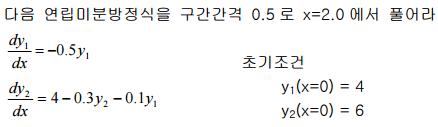 2
HW 8
Basic Concept
Euler method
Midpoint method
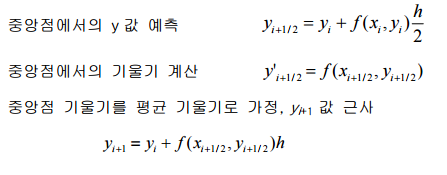 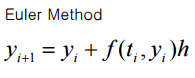 2
HW 8
Basic Concept
Heun method
Runge Kutta(4th) method
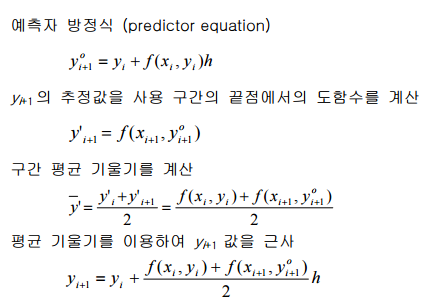 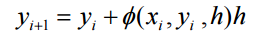 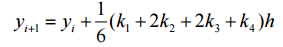 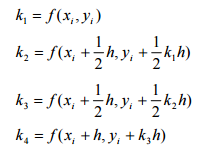 3
HW 8
Codes
Euler method
Midpoint method
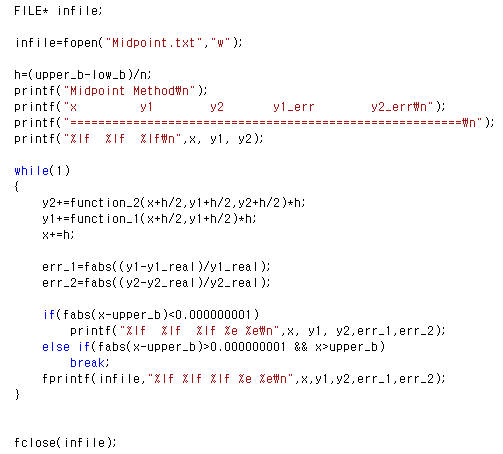 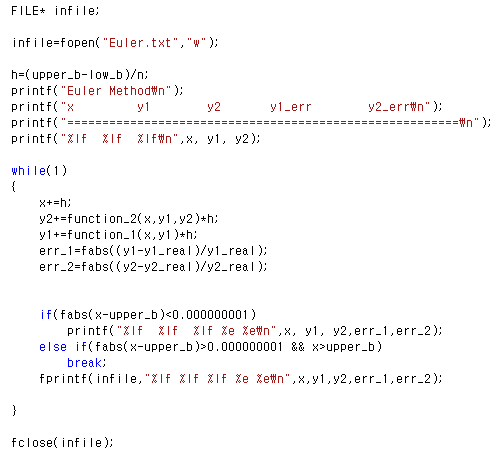 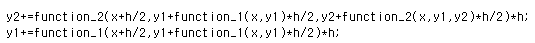 3
HW 8
Codes
Heun method
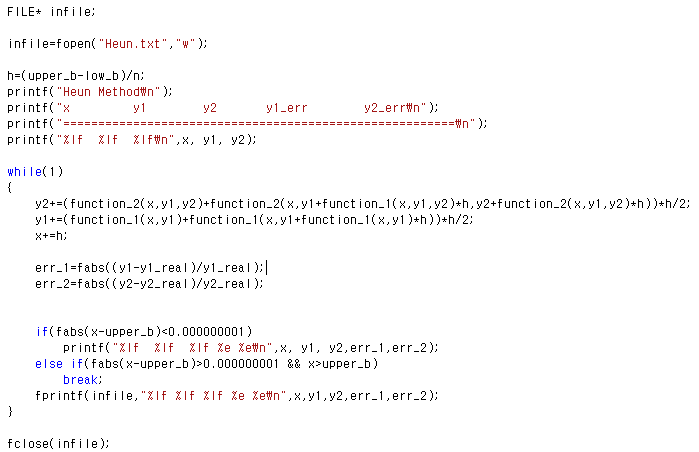 3
HW 8
Codes
4th RK method
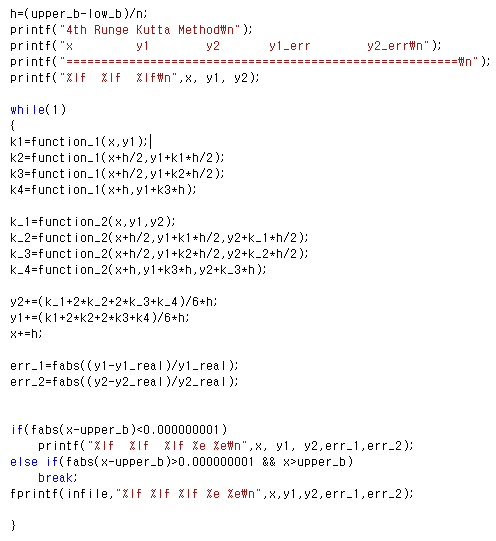 y1
y2
4
HW 8
Results
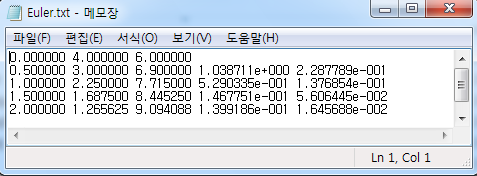 x=2일 때 y1=1.471517765, y2=8.946850279
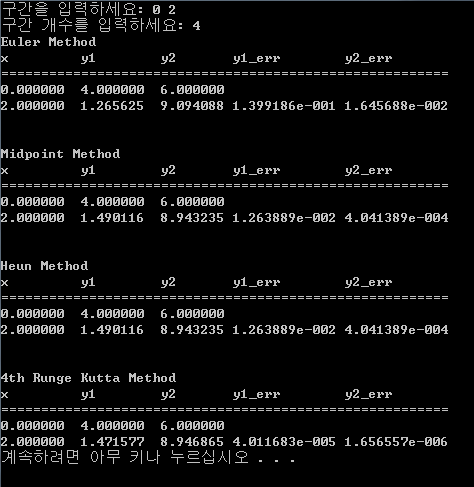 h=0.5일 때
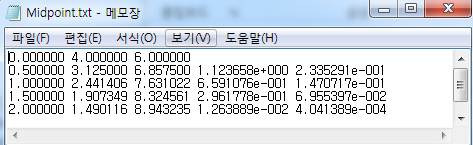 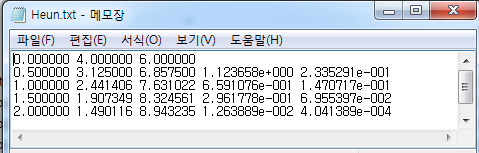 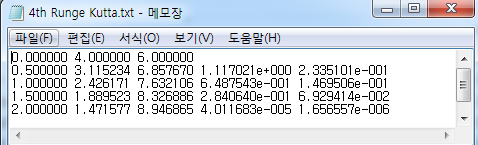 4
HW 8
Results
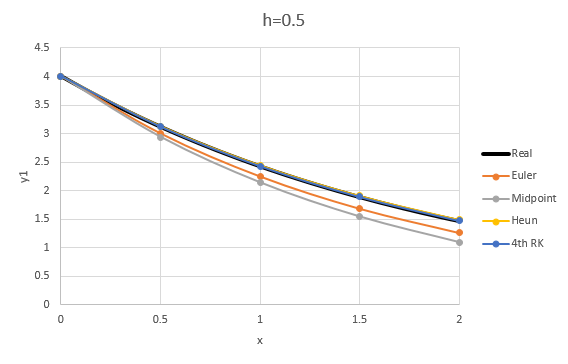 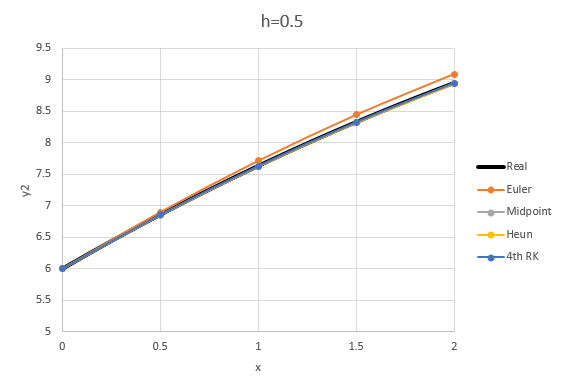 4
HW 8
Results
h 간격에 따라
4
HW 8
Results
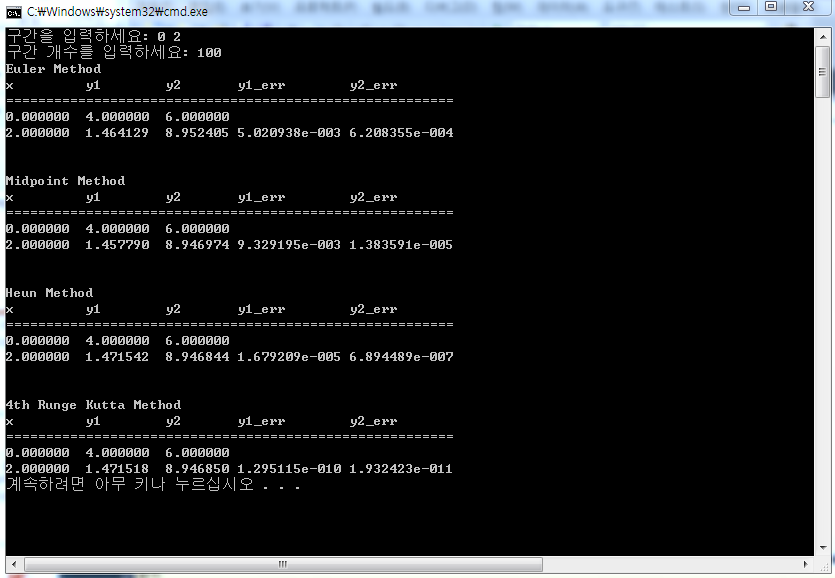 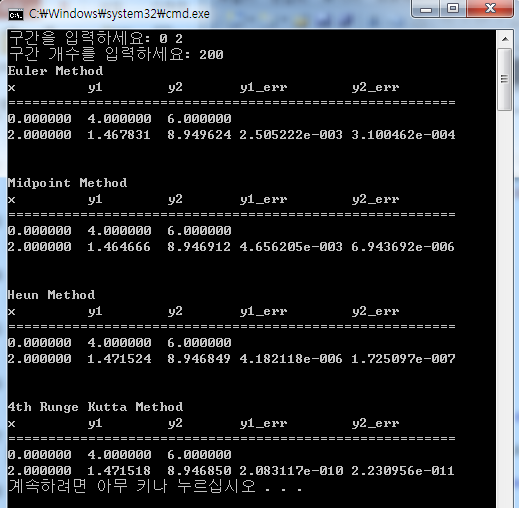 5
HW 8
Conclusion
4차 RK>Heun, Midpoint>Euler순으로 정확한 값을 예측한다.
구간의 크기가 작을수록 더 정확한 값을 예측한다.
감사합니다.